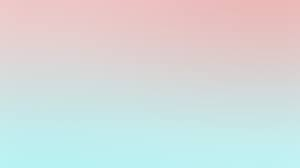 ق
قـ
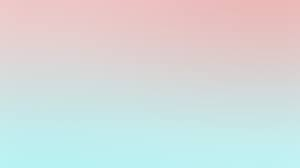 قا
قو
قي
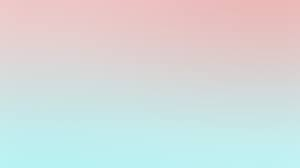 قَ
قُ
قِ
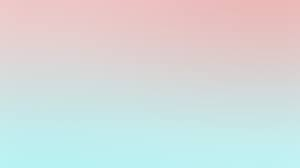 قا

    قارب
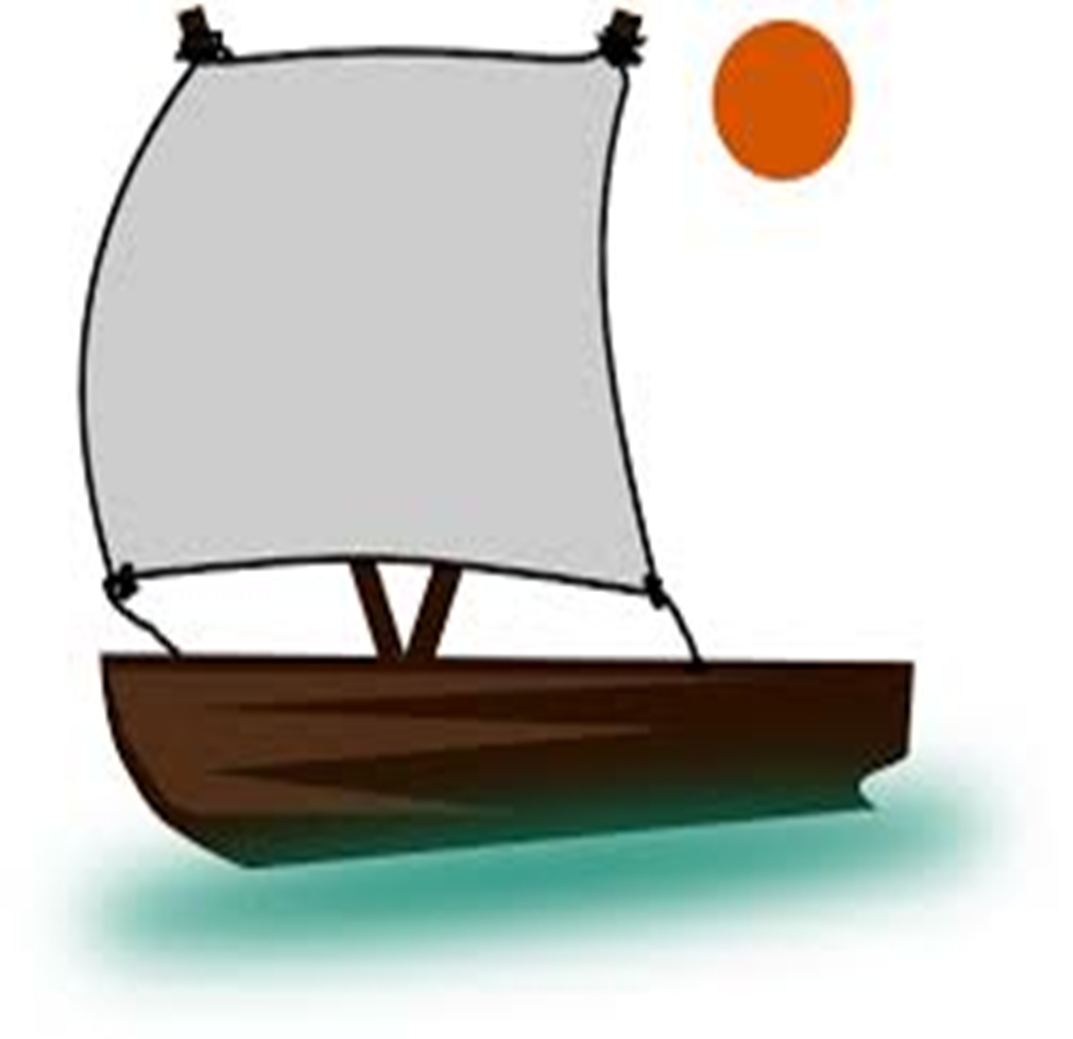 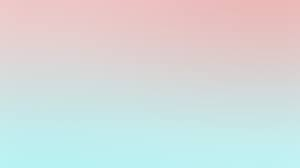 قو

   نقود
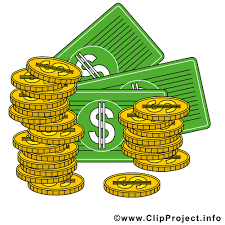 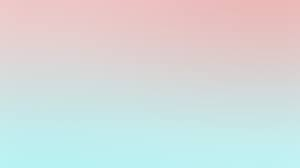 قي 
قيـ
  حقيبة
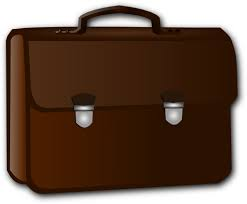 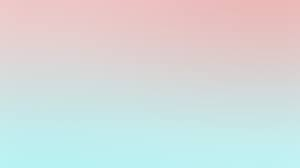 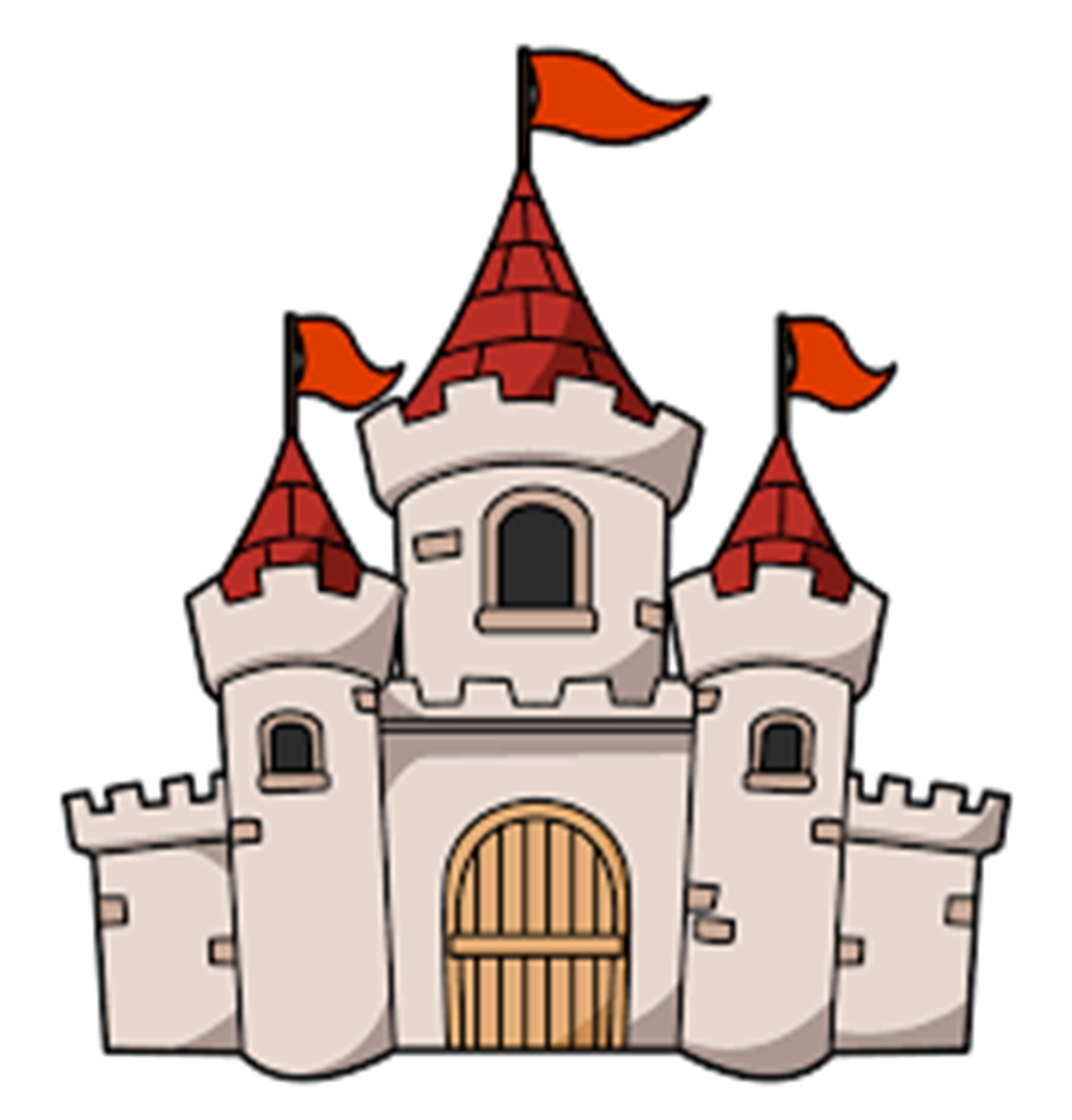 قَصر
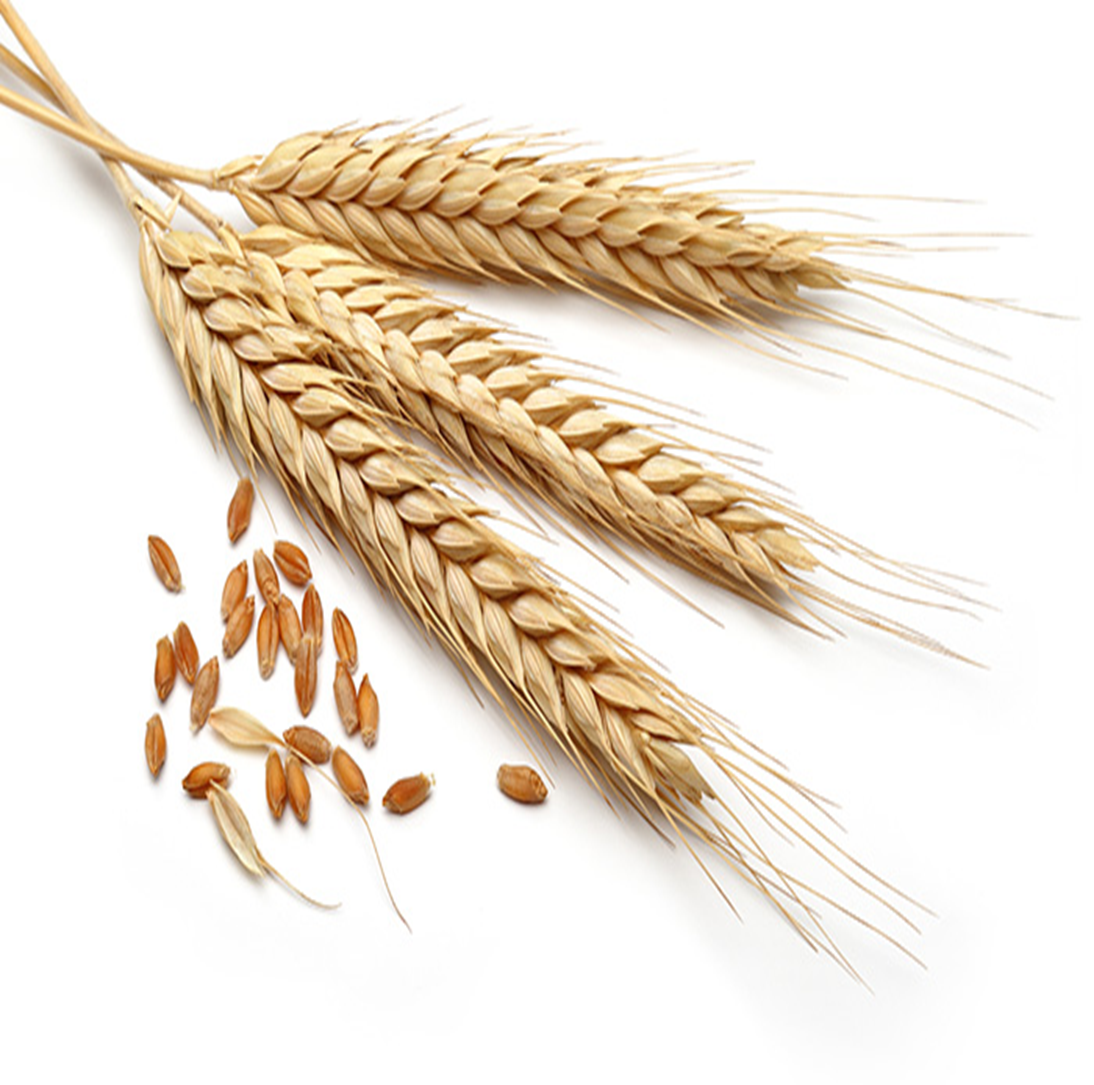 قَمح
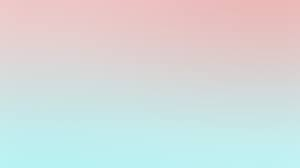 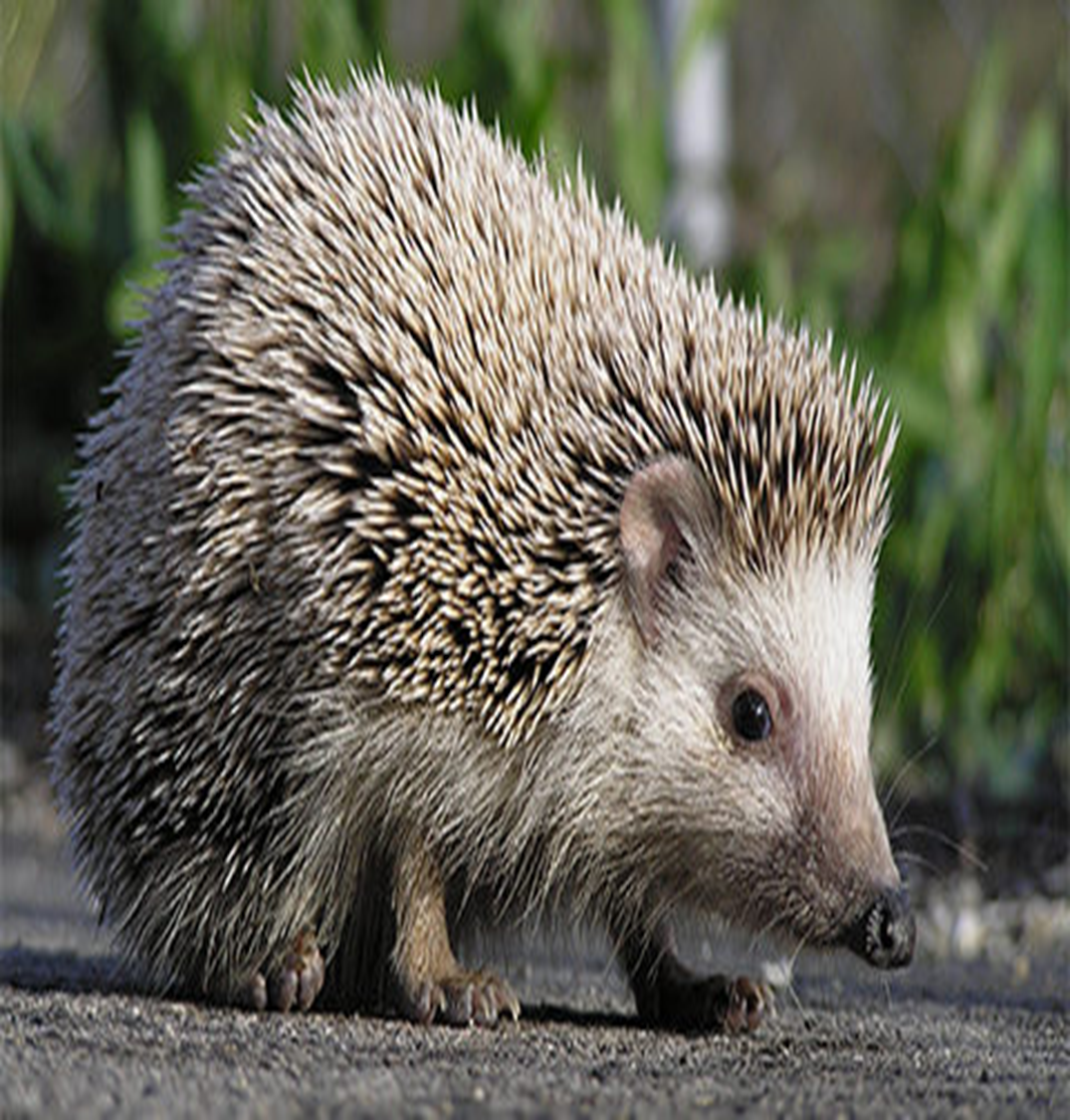 قُنفد
قُبعة
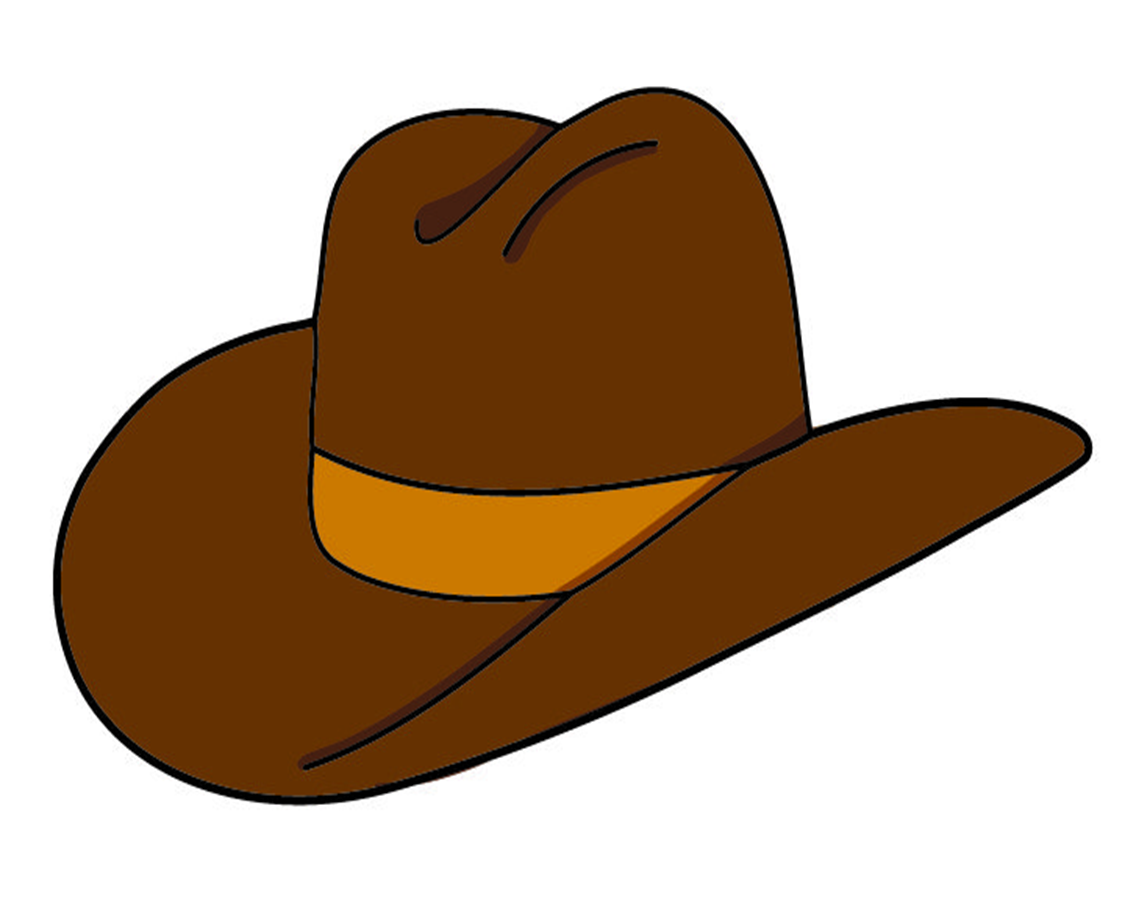 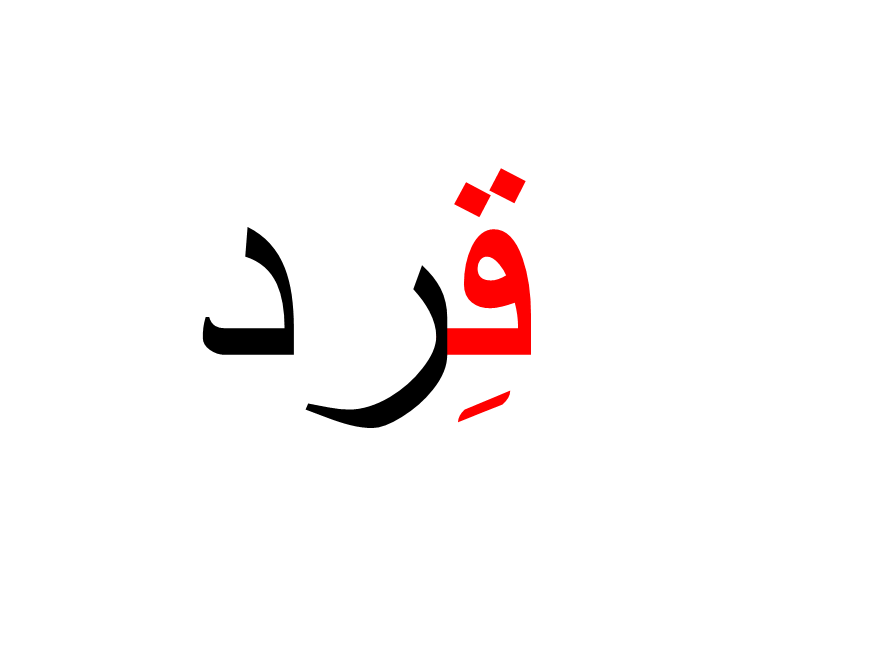 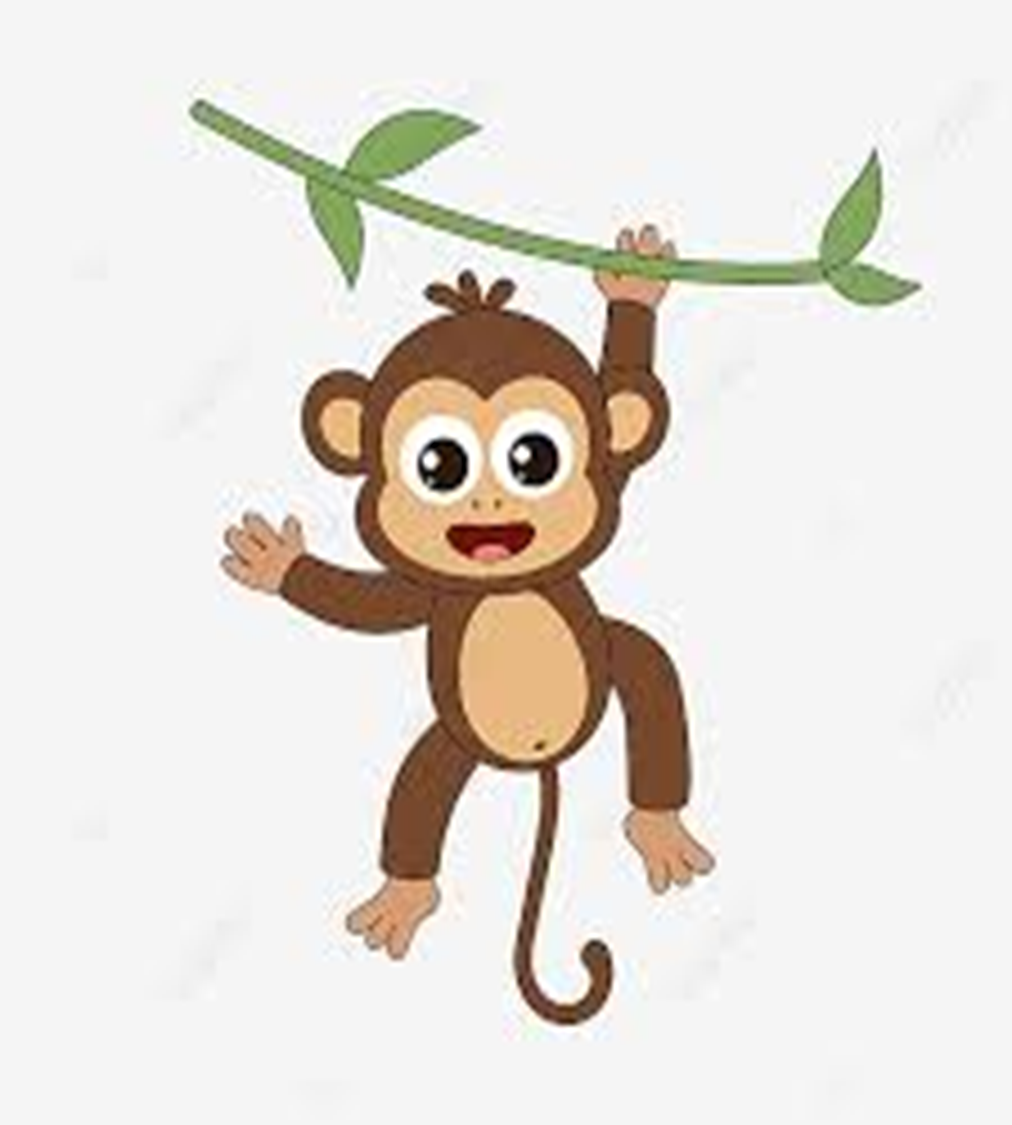 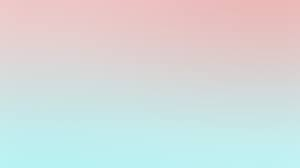 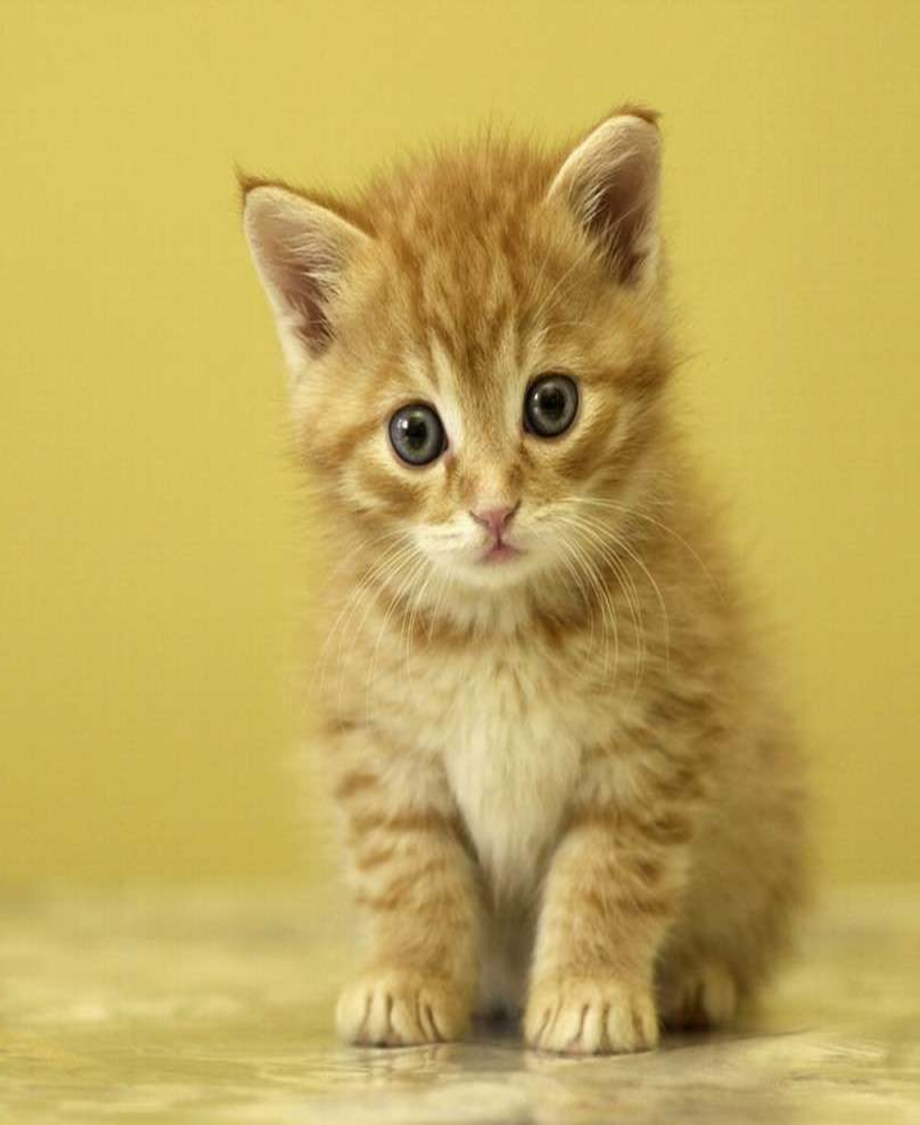 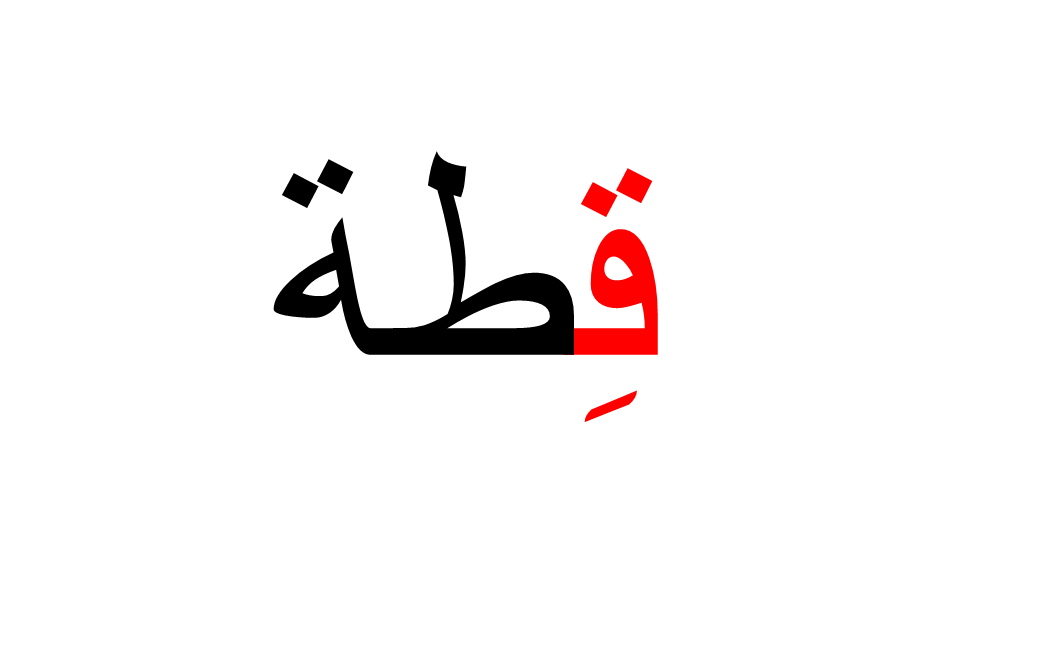 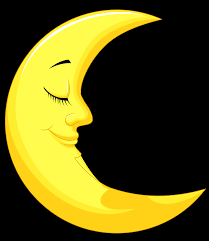 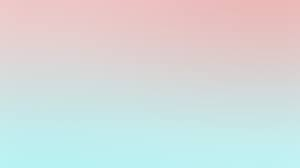 قَمر
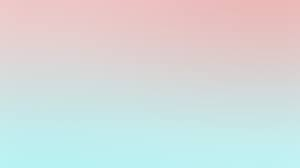 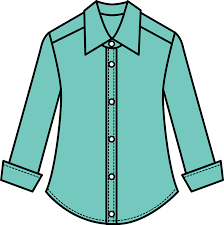 قَميص
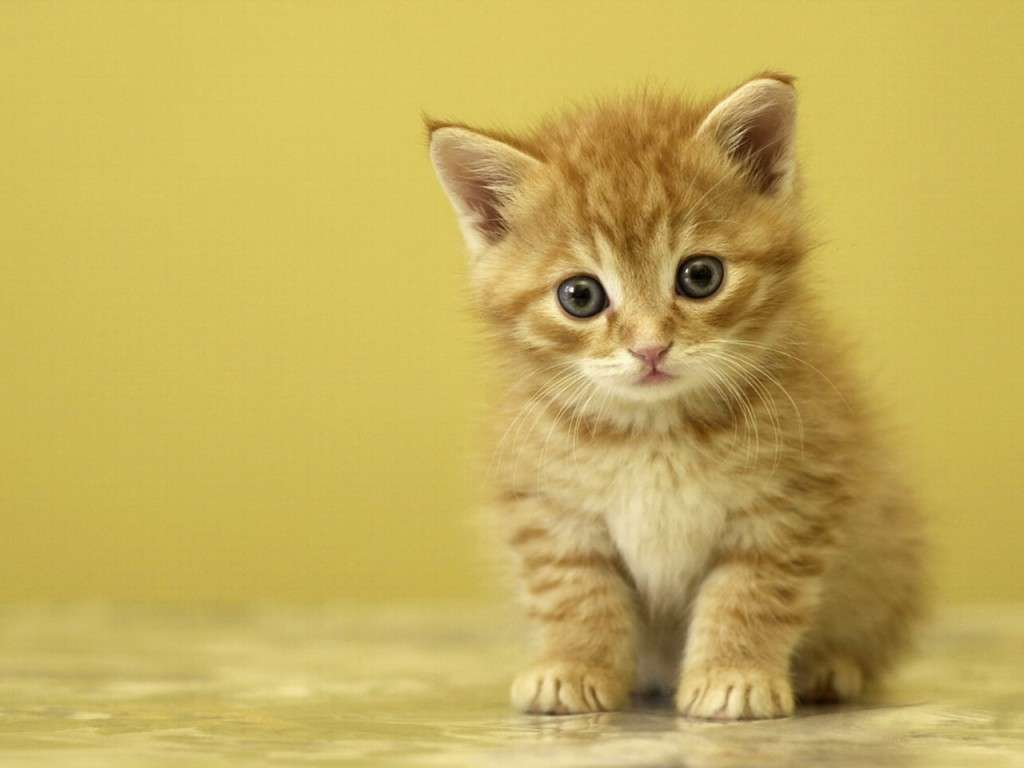 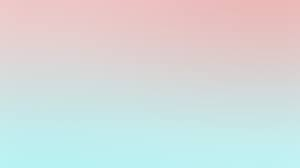 قِطة
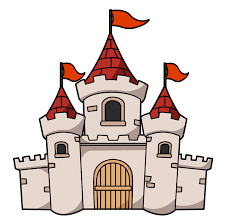 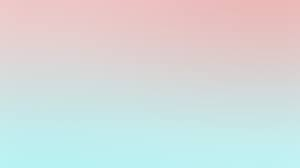 قَصر
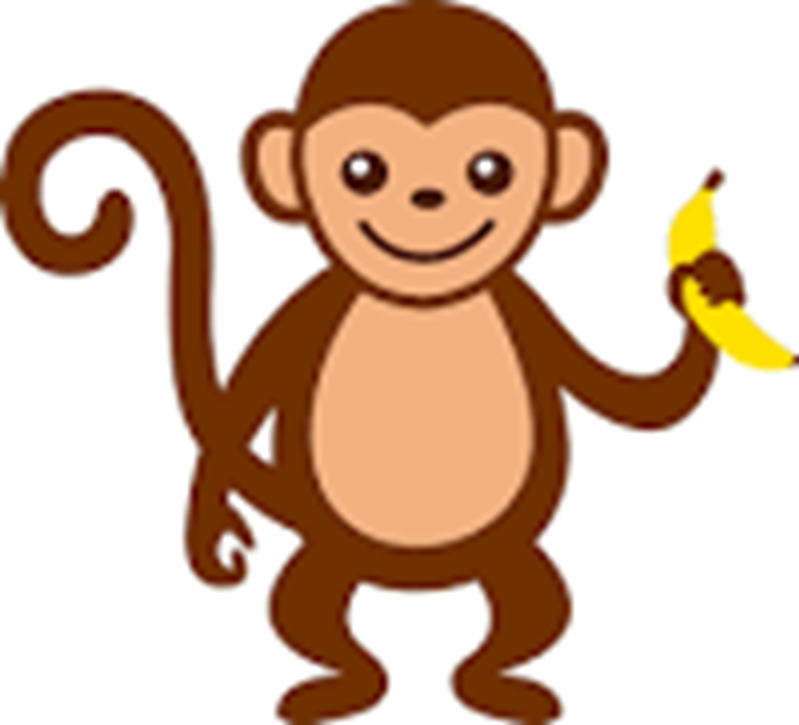 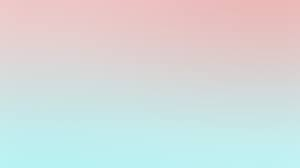 قِرد
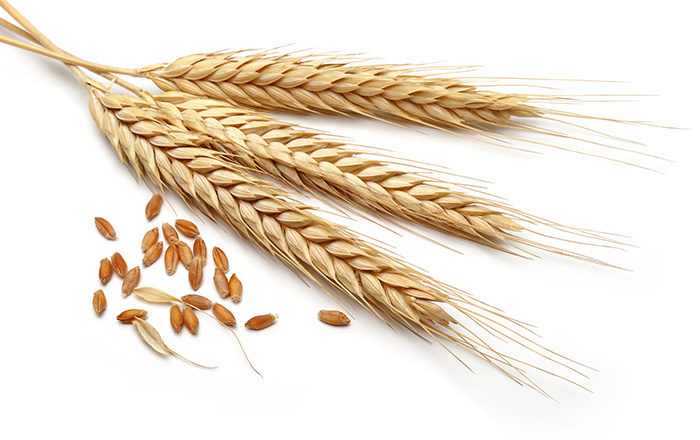 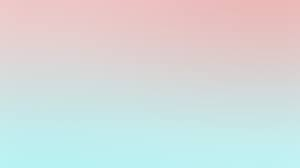 قَمح
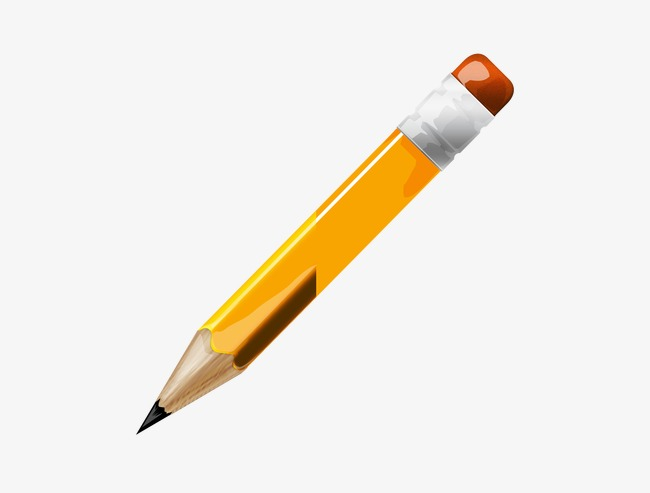 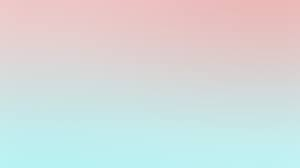 قَلم
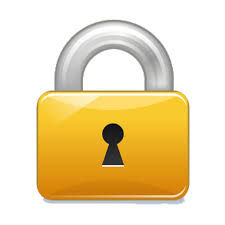 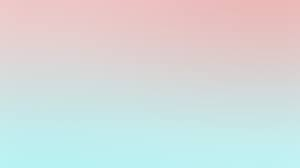 قِفل
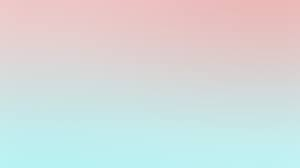 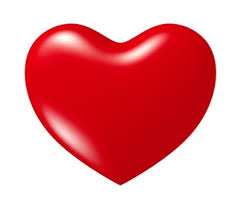 قَلب
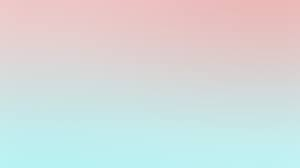 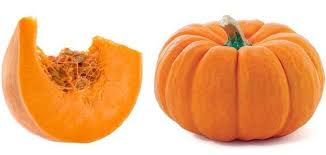 قَرع
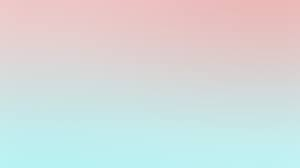 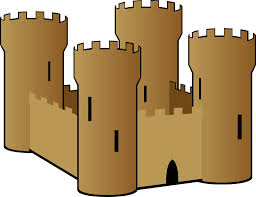 قَلعة
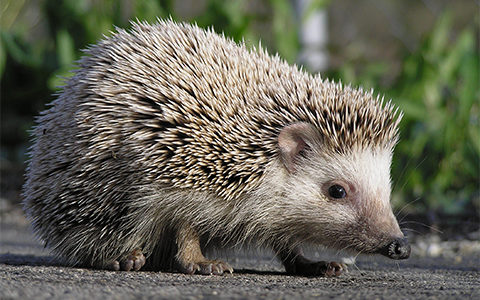 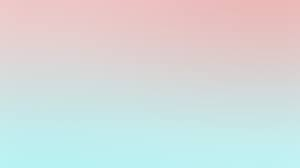 قُنفذ
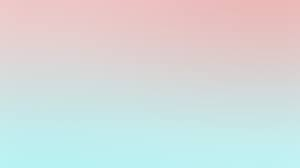 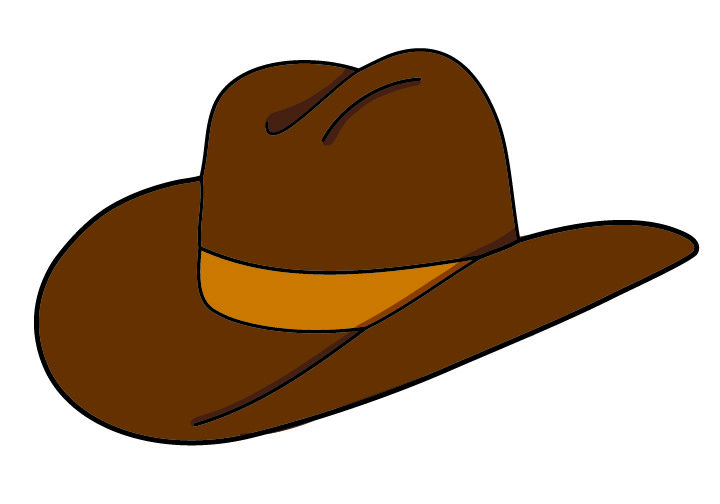 قُبعة
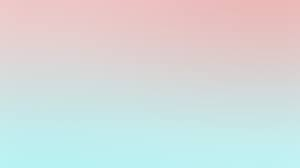 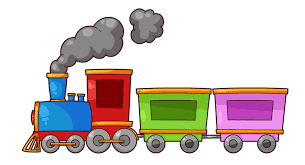 قِطار
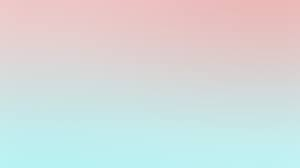 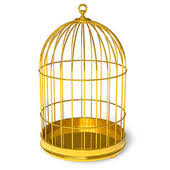 قَفص
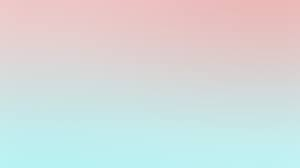 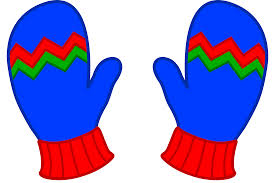 قُفازات
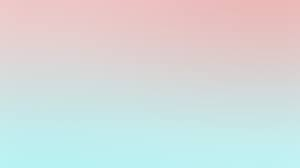 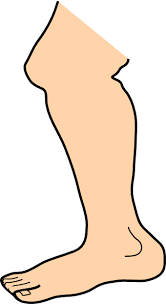 قَدم
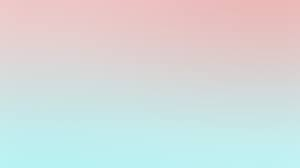 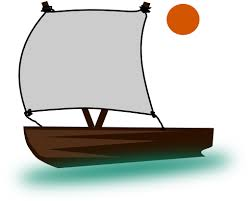 قارب